Texture
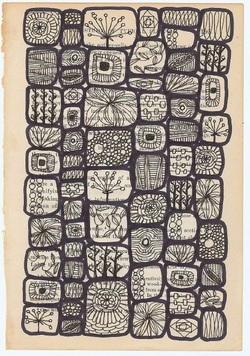 Texture, another element of art, is used to describe either the way a three-dimensional work actually feels when touched, or the visual "feel" of a two-dimensional work. 

Take rocks, for example. A real, 3-D rock might feel rough or smooth, and definitely feels hard when touched or picked up. A painter, depicting a rock, would create the illusions of these qualities through use of color, line, shape, etc.
TEXTURE
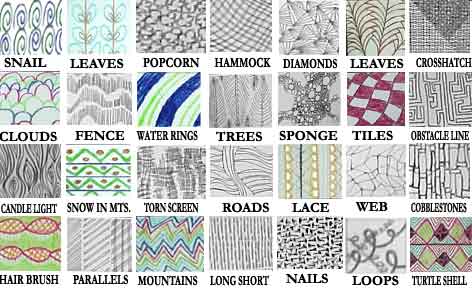 Each of these drawings shows artistic interpretation of everyday items using
 LINE and TONE.
Scumbling
What is TEXTURE?Each of these drawings shows artistic interpretation of everyday items using LINE and TONE.Here are some DRAWING TECHNIQUES for you to try:
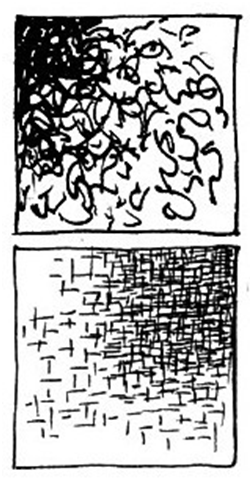 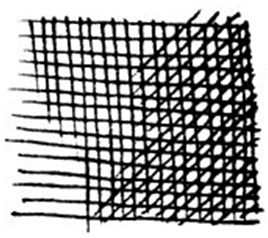 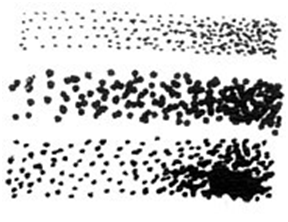 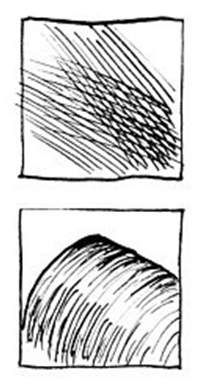 Cross-hatching
Stippling
Hatching
Random Hatching
Contour-hatching
Textured Drawing
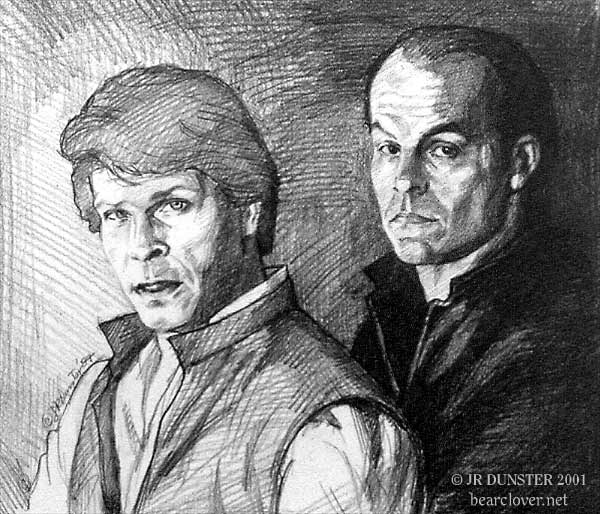 Foreground and background
Home work for Friday 1st Nov
Finish texture page
At least 6 more textures at home

You will get sketchbook grades in Experimentation and technique and
Presentation
So take your time